LÍNEA DE ESPECIALIZACIÓN PATRIMONIO
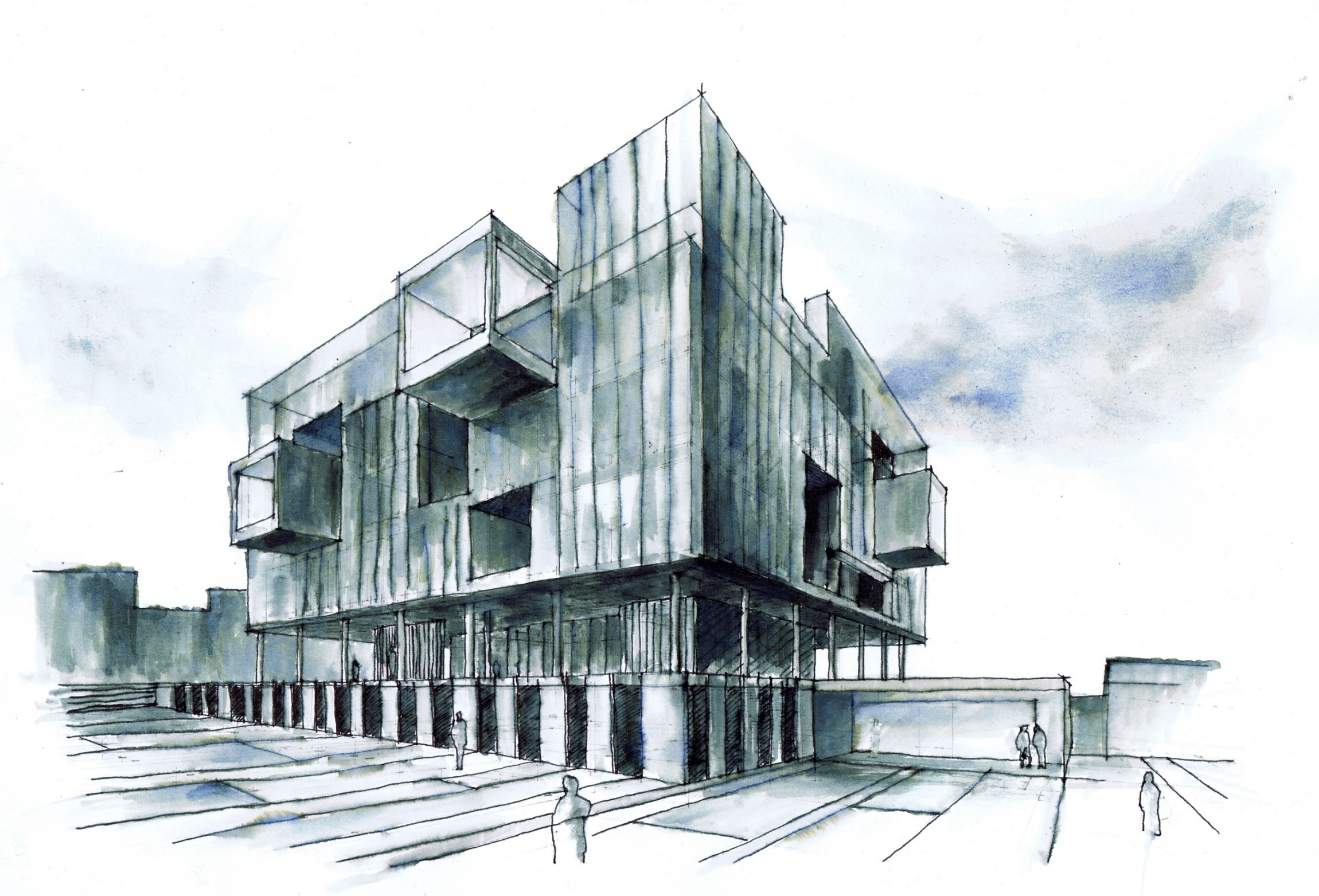 GESTION| MATERIALIZACION | SEMINARIO | TALLER
ABSTRACT
 El curso de Seminario se orienta a posibilitar en el estudiante el logro de competencias para producir conocimiento e información útil y verificable, para poner en acción su razonamiento, para planificar sistemas de contrastación y para evaluar información producida por otros en su campo y en los campos conexos para un mejoramiento de su actividad profesional.  

El Curso de Seminario está relacionado directamente con el Taller de Patrimonio y su objetivo central servir de base científica para poder formular una adecuada y pertinente intervención en sitios patrimoniales. Esto significa poder contar con los antecedentes necesarios para establecer un juicio crítico valorativo que sea el sustento conceptual que define la intervención en el sitio patrimonial. 

OBJETIVO HABILITANTE
Formular un problema de investigación desde el ámbito patrimonial, factibilizando su posterior desarrollo temático..
SEMINARIO PATRIMONIO I
IMAGEN O DOCUMENTO DE PROYECTO
EJERCICIO DE SALIDA
PLANTEAMIENTO DE LA INVESTIGACIÓN
IMAGEN O DOCUMENTO PRINCIPAL
IMAGEN O DOCUMENTO SECUNDARIO
IMAGEN O DOCUMENTO SECUNDARIO
IMAGEN O DOCUMENTO SIGNIFICATIVO
ABSTRACT
Corresponde al desarrollo investigativo de las temáticas propuestas y validadas prospectivamente en el marco de la formulación establecida en el IX semestre en cuanto realidad social, cultural y espacial del patrimonio nacional.
 
Actúa como asignatura conjunta al Taller de Especialización en Patrimonio.

OBJETIVO HABILITANTE
Formular y desarrollar investigaciones en el área del patrimonio construido.
SEMINARIO PATRIMONIO II
IMAGEN O DOCUMENTO DE PROYECTO
EJERCICIO DE SALIDA
DESARROLLO DE LA INVESTIGACIÓN Y SU PRESENTACIÓN FINAL
IMAGEN O DOCUMENTO PRINCIPAL
IMAGEN O DOCUMENTO SECUNDARIO
IMAGEN O DOCUMENTO SECUNDARIO
IMAGEN O DOCUMENTO SIGNIFICATIVO